Conseil municipal 
 du 26 Avril 2021

Loi LOM
Transfert de la Compétence Mobilité
Loi d’orientation des mobilités (LOM)24 Décembre 2019
Objectifs :

- Couverture intégrale du territoire nationale en Autorités  Organisatrices de la Mobilité (AOM)

Les EPCI non couverts par une AOM ont jusqu’au 31 mars 2021  pour se positionner

Le Conseil communautaire de la CCVD s’est prononcé favorablement sur le sujet par délibération du 30 Mars 2021
Une Autorité Organisatrice de la Mobilité est
Compétente pour organiser 6 grands types de services mobilité :  transport public régulier, transport à la demande, transport  scolaire, voiture partagée, mobilités actives, mobilité solidaire

Organise en régie ou fait appel à des prestataires

Aménage les infrastructures nécessaires aux services mis en place

Programme des politiques publiques liées à la mobilité
La loi LOM articule la mobilité autour du duo AOM locale et AOM Régionale
AOM
régionale
La Région est  Chef de file de la  mobilité
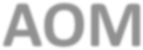 Organise
les Services d’intérêt régional
Tous les services dépassant
le périmètre intercommunal


Conclut les contrats  opérationnels de mobilité
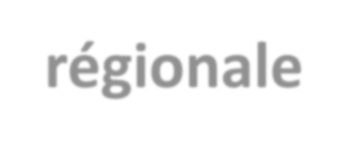 Définit
les bassins de mobilité
AOM
Locale
Intercommunalité  ou Région
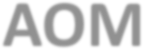 Organise
des services locaux
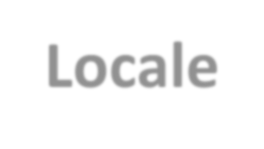 Choisit les services qu’elle organise


Au minimum une fois par an
Organise
les comités de partenaires
Est obligatoirement associé
au contrat opérationnel de mobilité

Peut lever
le versement mobilité
Seulement pour les interco  obligation
et sans
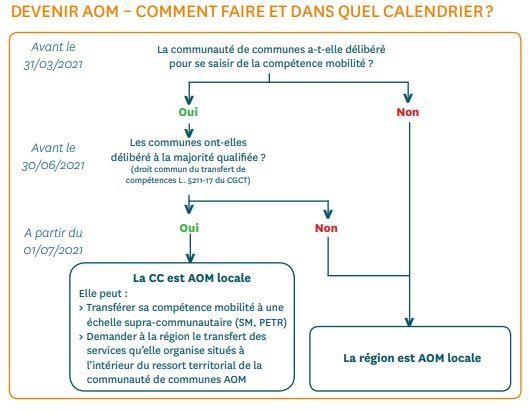 Source : Association des Communautés de France
Si la CCVD prend la compétence
Elle décide des services de mobilité qu’elle souhaite mettre en place  ou soutenir, elle n’est pas obligée de développer des services mais  aura toujours la possibilité de le faire.

Les services de transport réguliers, à la demande ou scolaires inclus  dans son périmètre restent organisés par la Région sans limite de  temps, sauf demande explicite de la Communauté de communes.

La région peut les faire évoluer, après en avoir informé la CC.
Si la CCVD prend la compétence
La CC peut organiser des services complémentaires (réguliers ou à la  demande), à l’exception des services scolaires
Si la CC choisit de reprendre les services organisés par la Région, le  transfert se fait pour tous les services, dans un délai convenu avec  elle – (question de l’impact financier pour le territoire)
Les services de mobilité mis en place par les communes membres de  la CC sont transférés à la communauté de communes
Dans tous les cas, la Région reste compétente pour l’organisation des  services qui dépassent le périmètre de la communauté de communes
Si la CCVD ne prend pas la compétence
La CC pourra toujours continuer d’organiser par délégation de la Région qui sera AOM, toute attribution ainsi que tout ou partie d’un ou plusieurs service de mobilité (article L.1118-8 du CGCT)
Le transfert de compétence mobilité : un intérêt limité au regard du bilan coût/avantage sur le territoire.
Merci pour votre attention